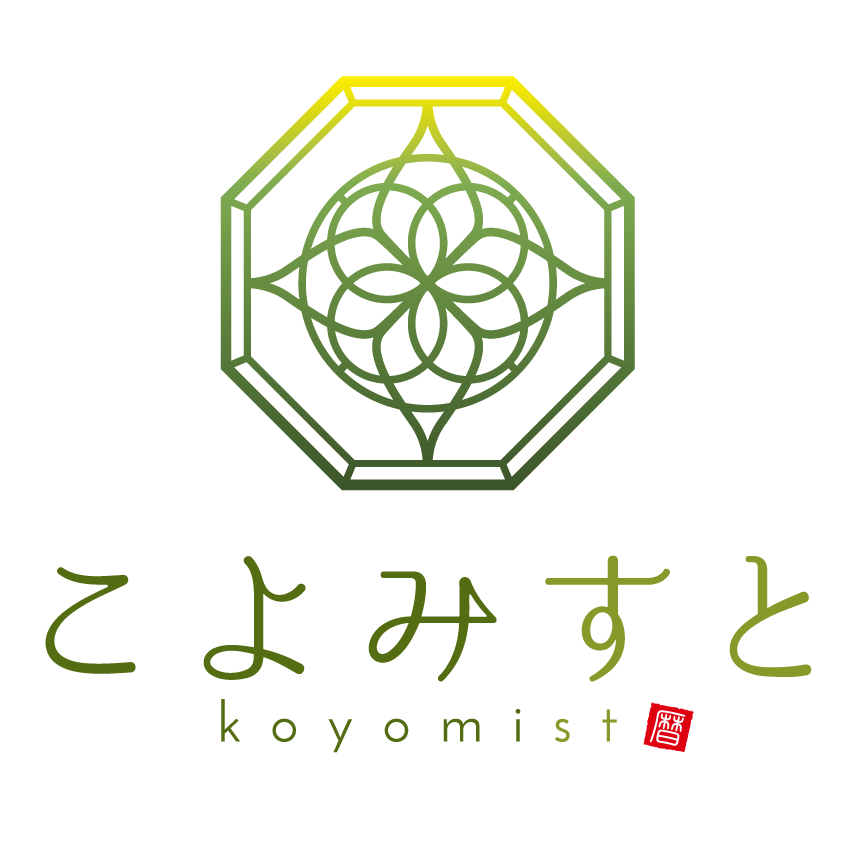 2024認定用
[Speaker Notes: 各回の練習問題

2024年度に合わせた設問を解くことで理解と知識定着を確認する。]
A
こよみすと2
（鑑定対象者）
出生日時
1971年10月21日　10:20
本命星：二黒　月命星：三碧
2024年の鑑定
1）必要情報を確認する
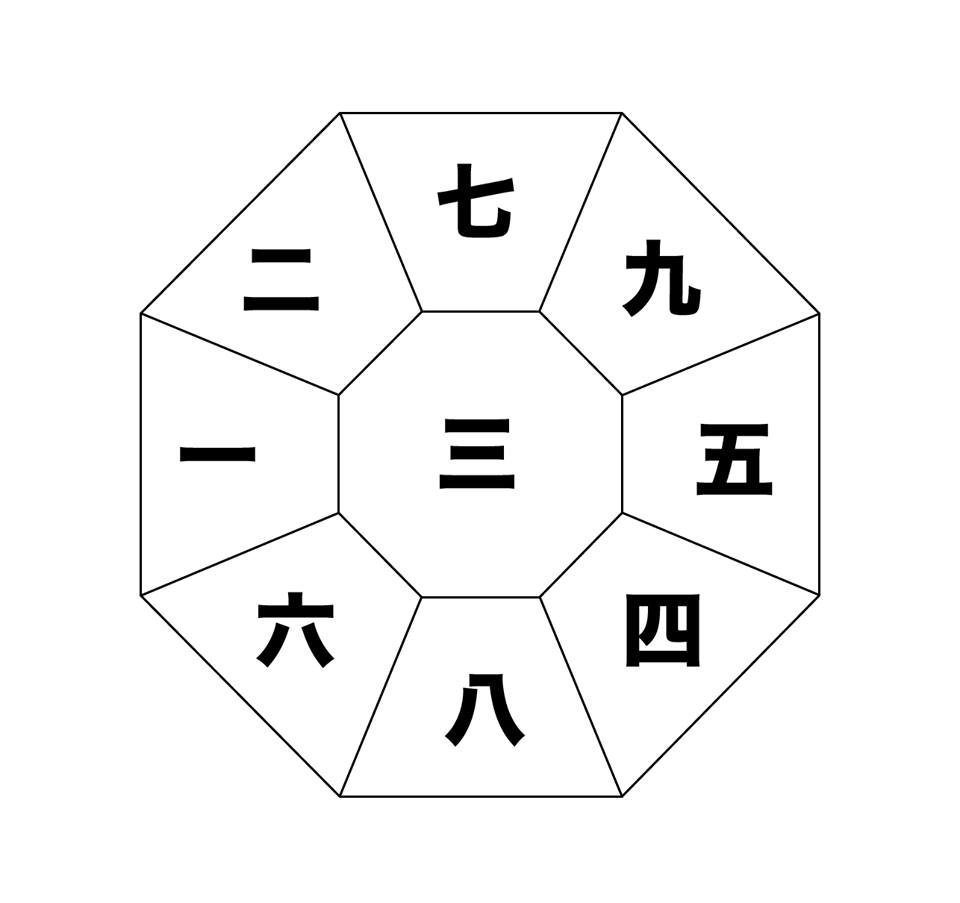 辰
鑑定対象者の本命星：二黒土星　　
その年の十二支：辰その年の九星：三碧木星
歳破
こよみすと2
◼　後天定位盤
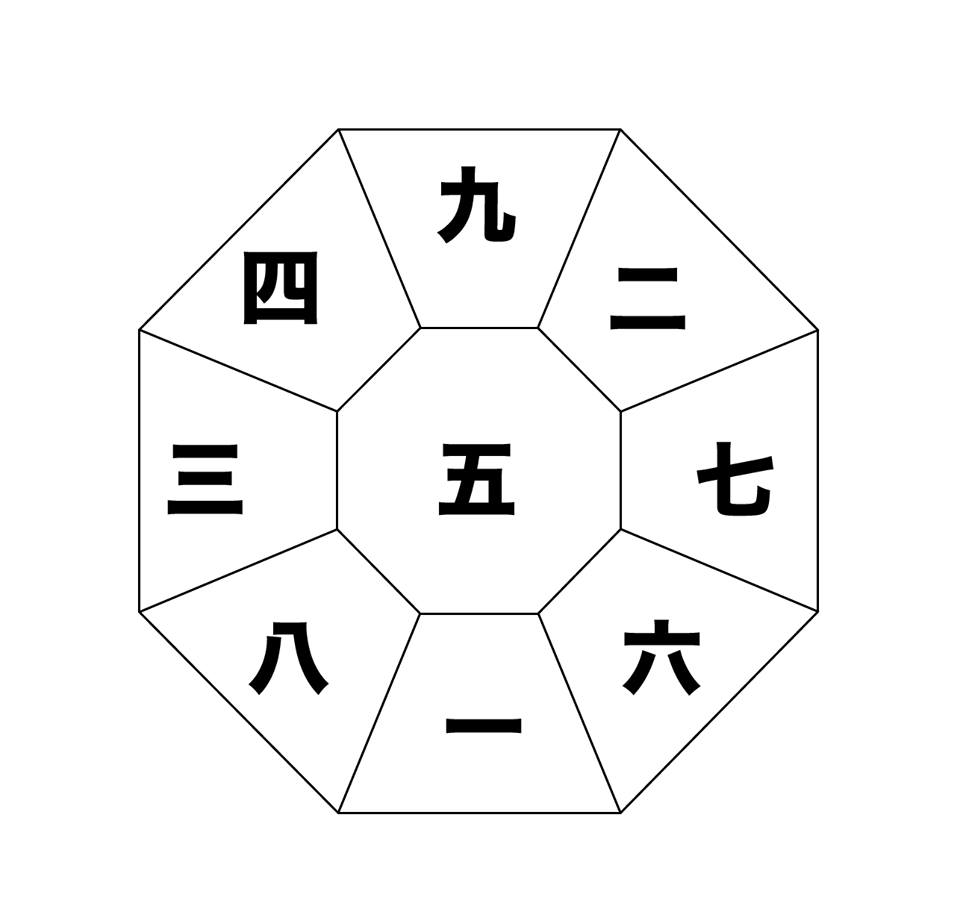 （鑑定対象者）
出生日時
1971年10月21日　10:20
本命星：二黒　月命星：三碧
2024年の鑑定
2）影響を受ける九星の確認
四緑木星の定位置
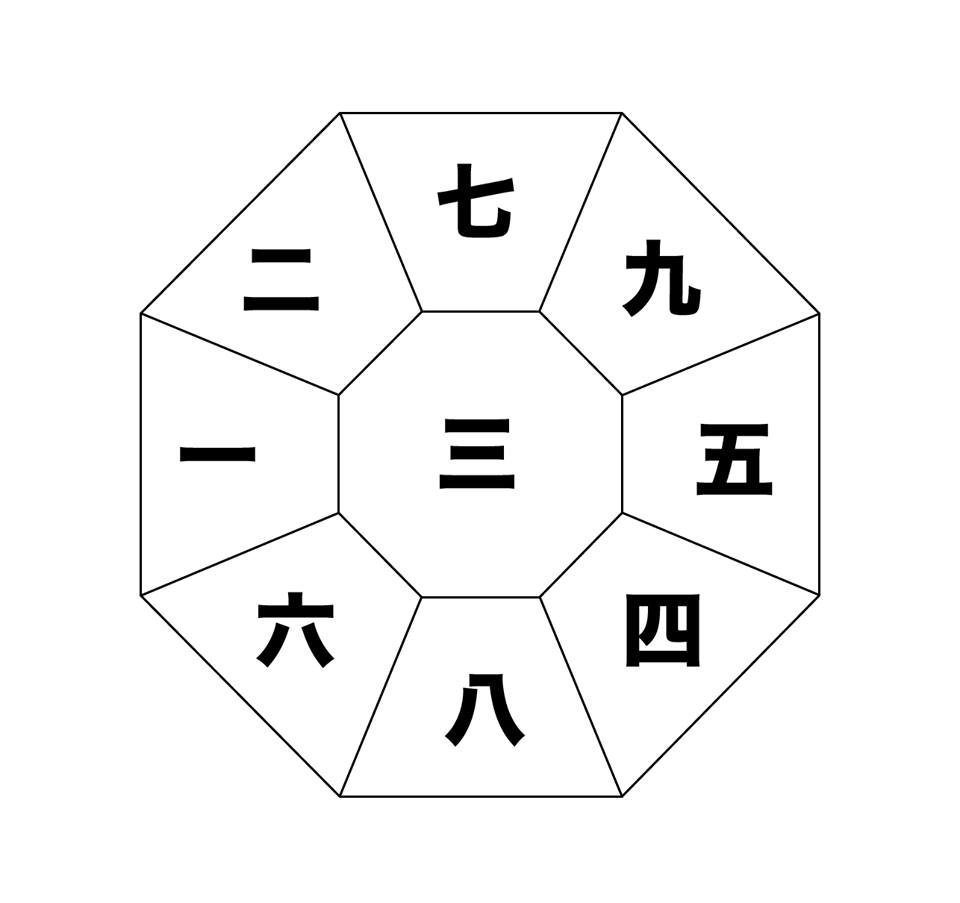 辰
鑑定対象者の本命星：二黒土星　　

その年の十二支：辰その年の九星：三碧木星
歳破
こよみすと2
◼　後天定位盤
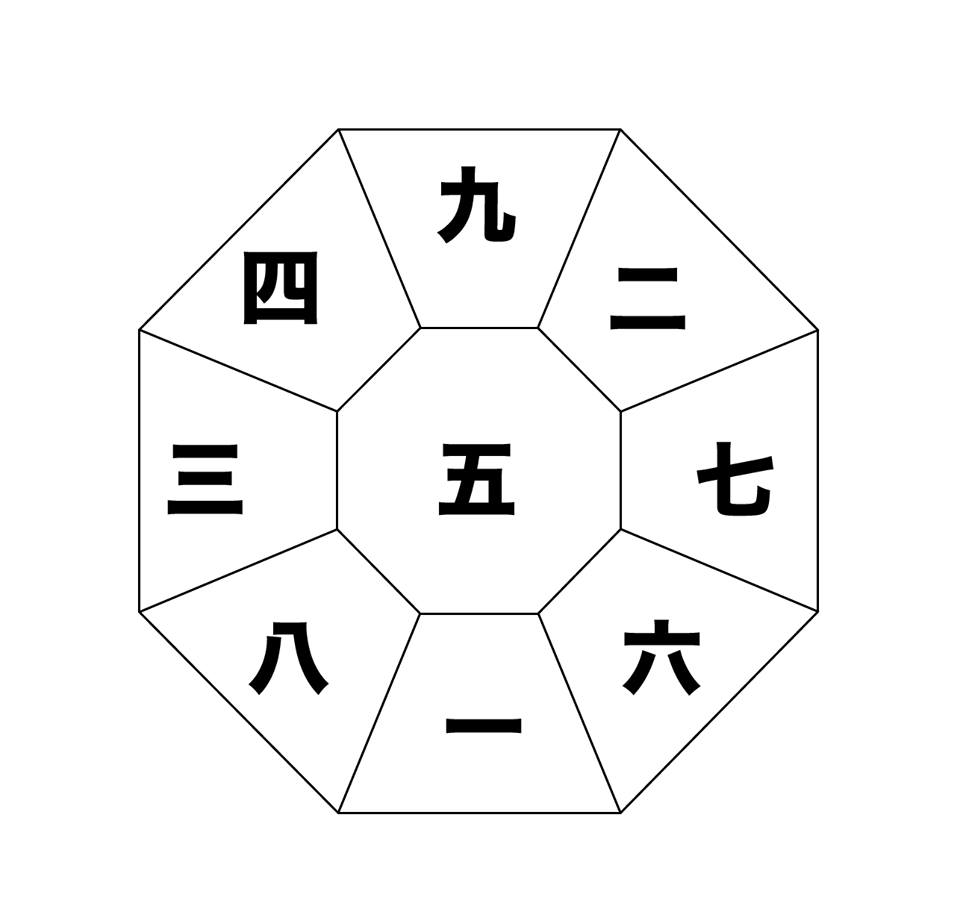 （鑑定対象者）
出生日時
1971年10月21日　10:20
本命星：二黒　月命星：三碧
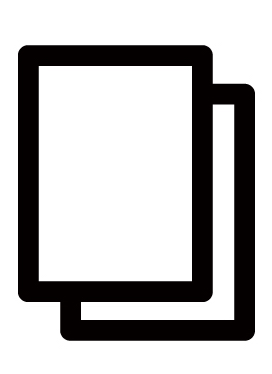 暦/黄
P20
九星象意一覧
2024年の鑑定
3） 該当の九星の意味を確認
四緑木星（しろくもくせい）
信用・調和・交際・人気
体裁屋
根無し草
社交的
調和
信頼
人気
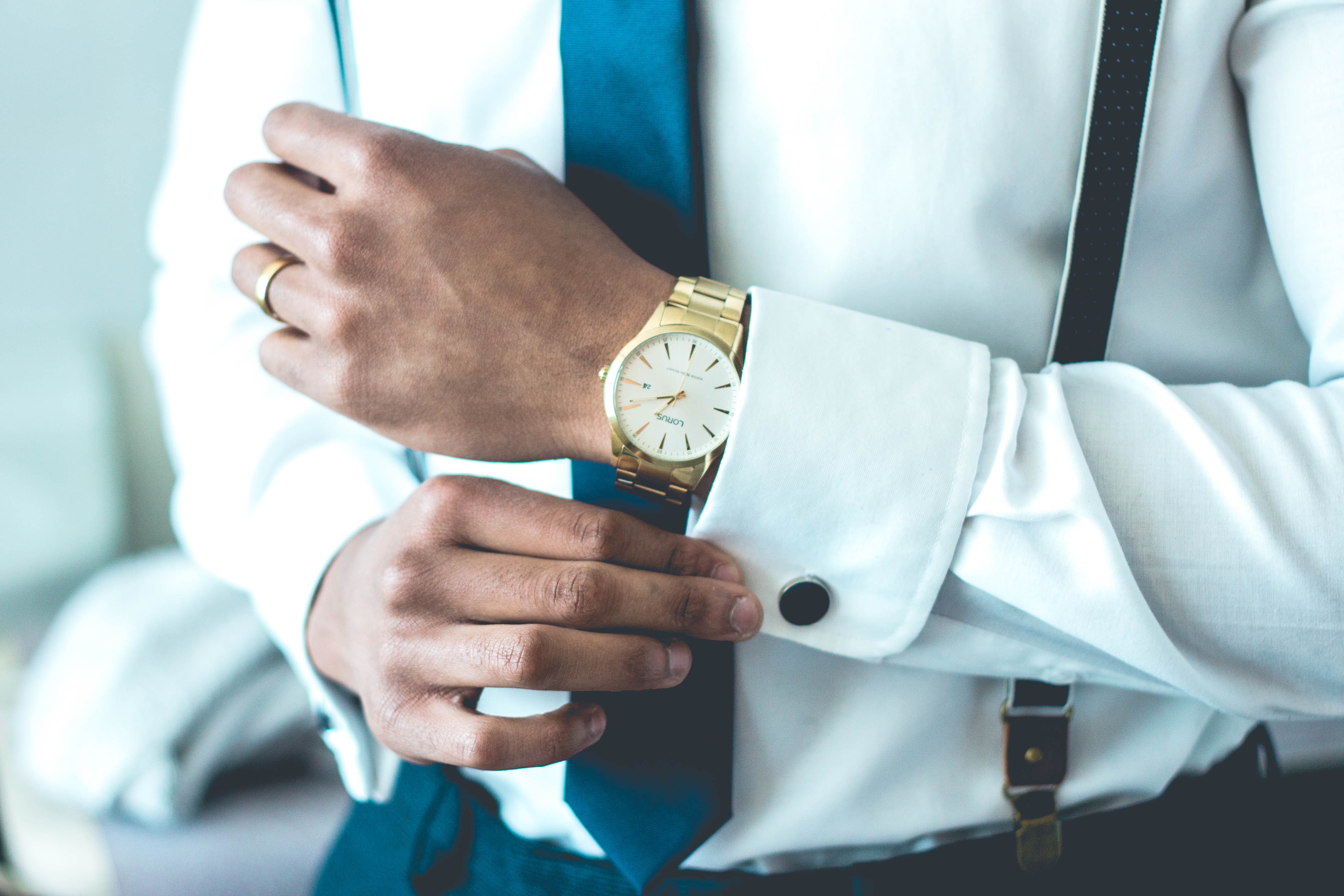 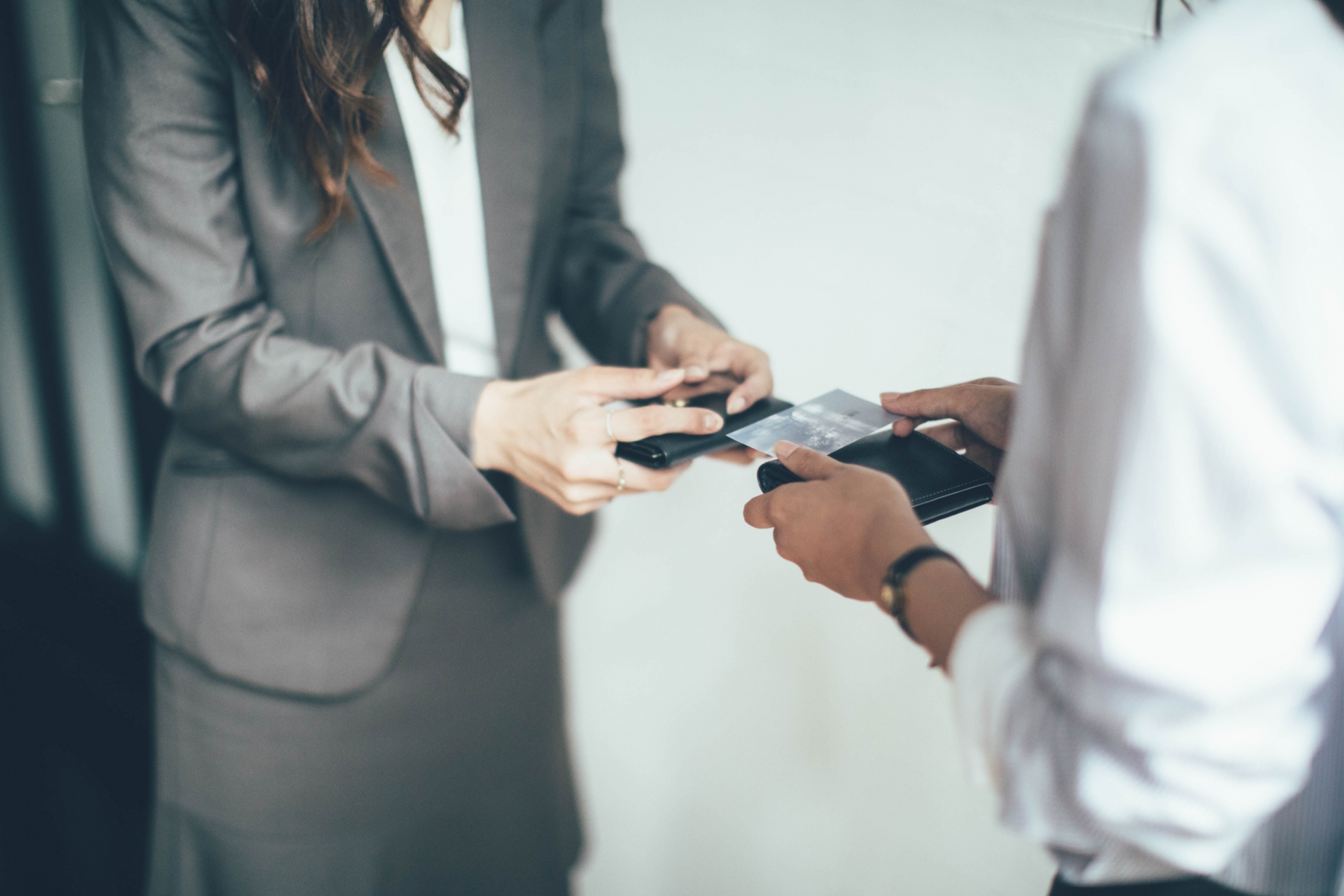 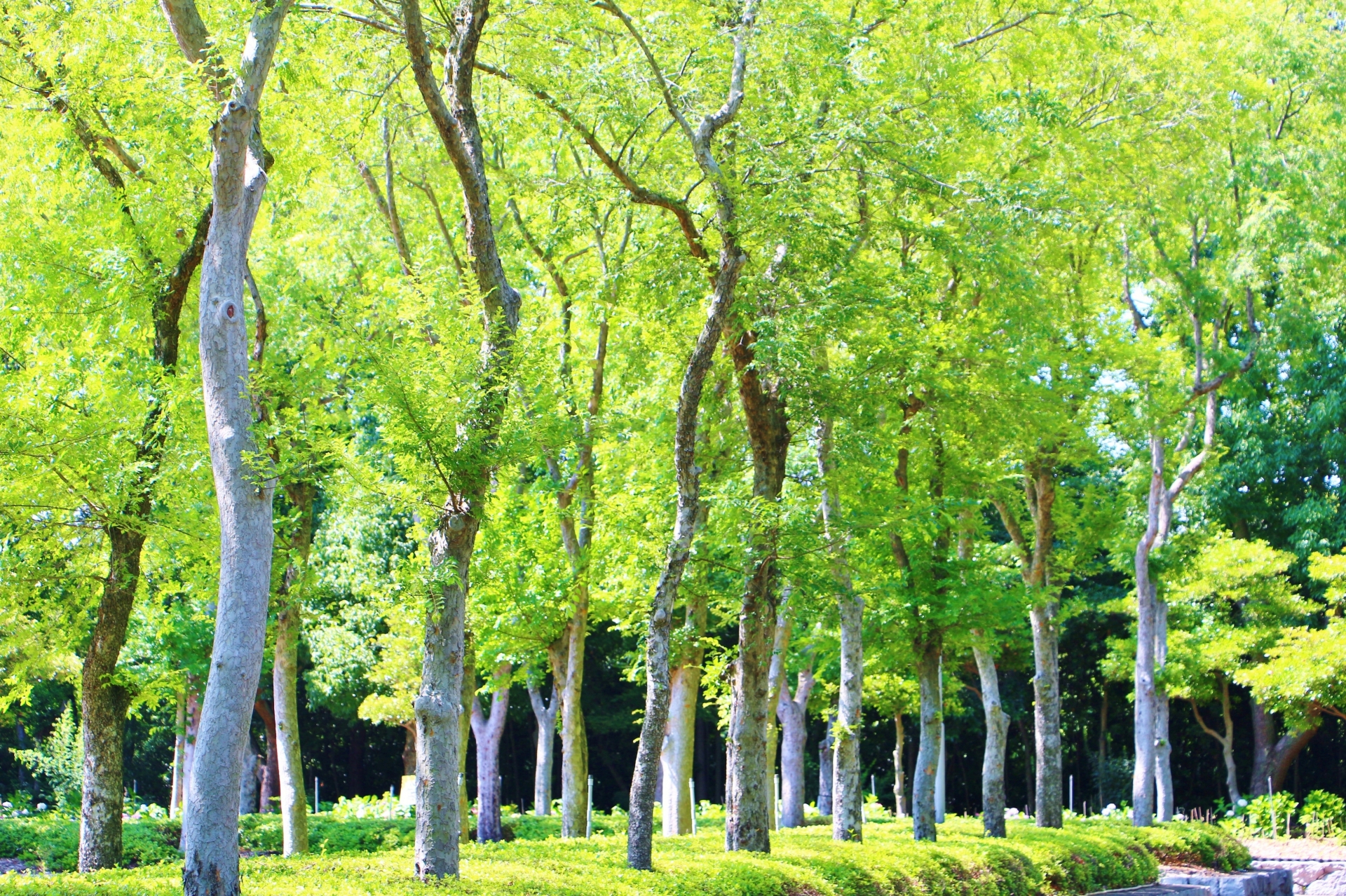 こよみすと2
◼　後天定位盤
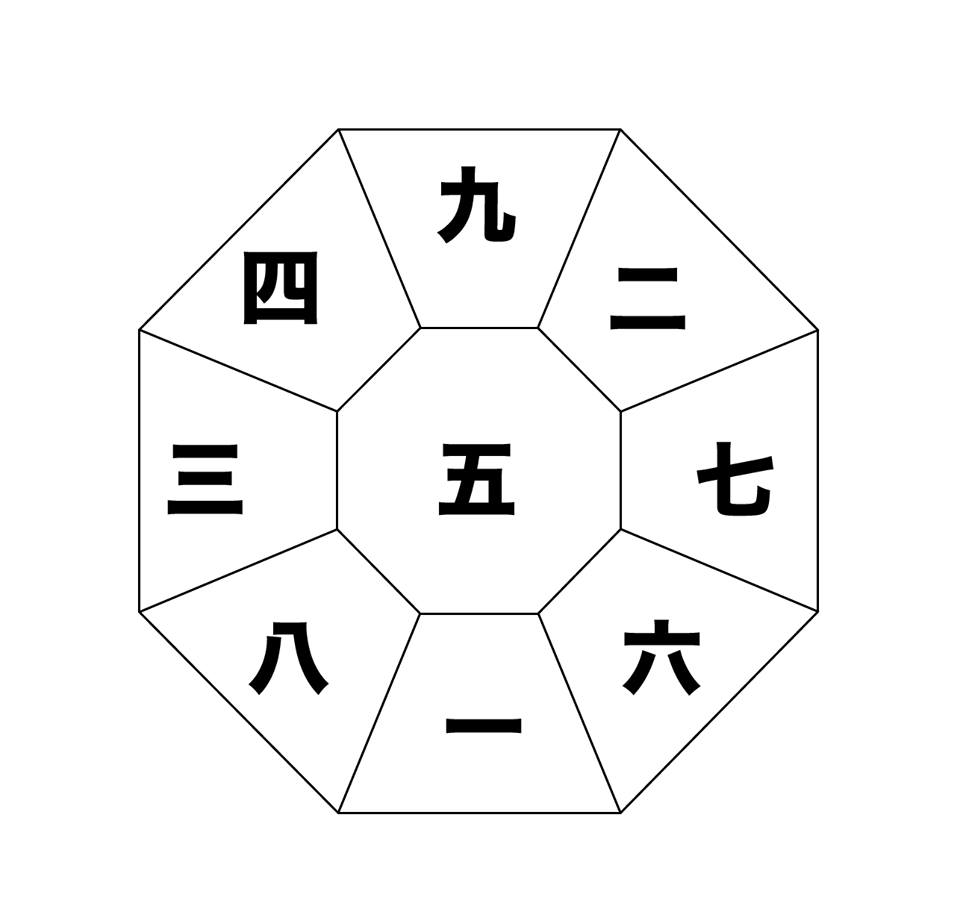 （鑑定対象者）
出生日時
1971年10月21日　10:20
本命星：二黒　月命星：三碧
2024年の鑑定
4）低迷期と好調期の判断を行う
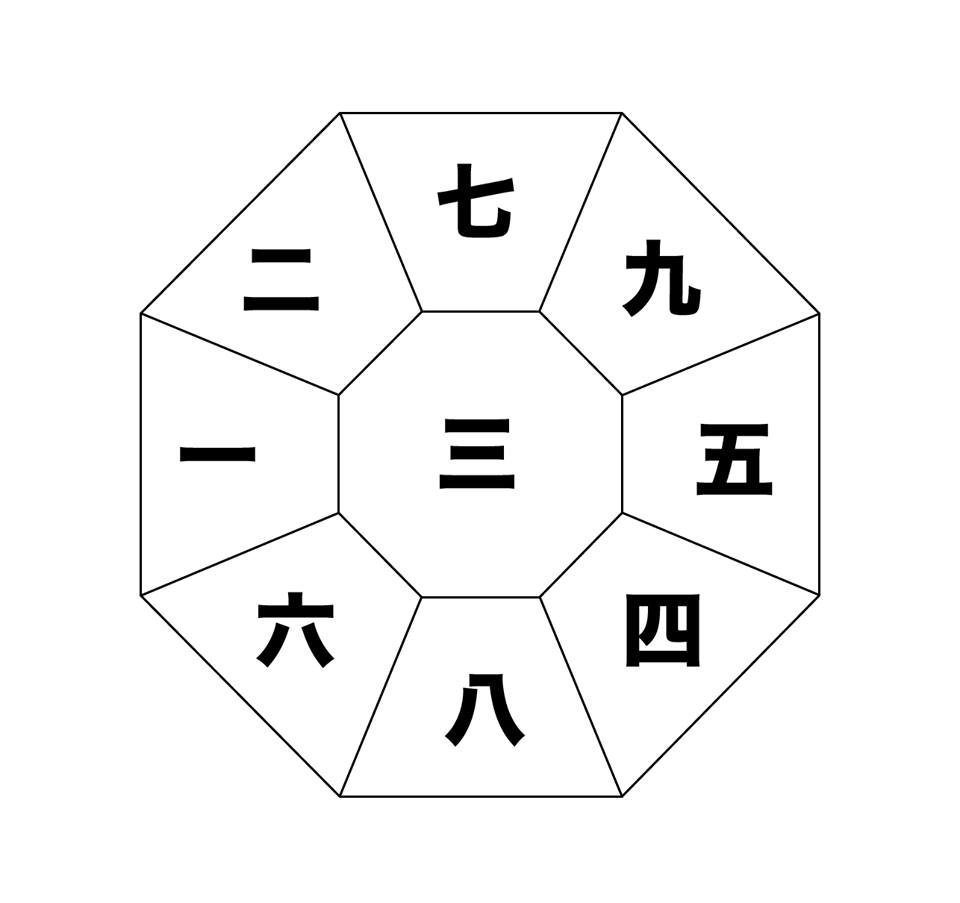 辰
低迷期の確認

・中宮（中央）

・暗剣殺（五黄土星の向い）

・破（その年の十二支の向い）

・水火殺（一白・九紫のみ）
ア
中宮
歳破
こよみすと2
四緑木星詳細
人気運や縁を象徴します。

（好調期）　好調期となる

人とのご縁に恵まれます。
常識やマナーがうまく身につき、また身だしなみや持ち物、振る舞いなど全般についての自己演出に長け、人気と信用を集めます。

（低迷期）

良いご縁に恵まれません。対人関係のトラブルなどに悩むことが増えます。人目を気にし過ぎて本音が押しつぶされてしまったり、体裁を気にしすぎて実が伴わないなどの問題が生じがちです。出かけすぎなどで、安定性に欠ける面も出てきます。
B
こよみすと3
（鑑定対象者）
出生日時
1971年10月21日　10:20
本命星：二黒　月命星：三碧
2024年　年盤の鑑定
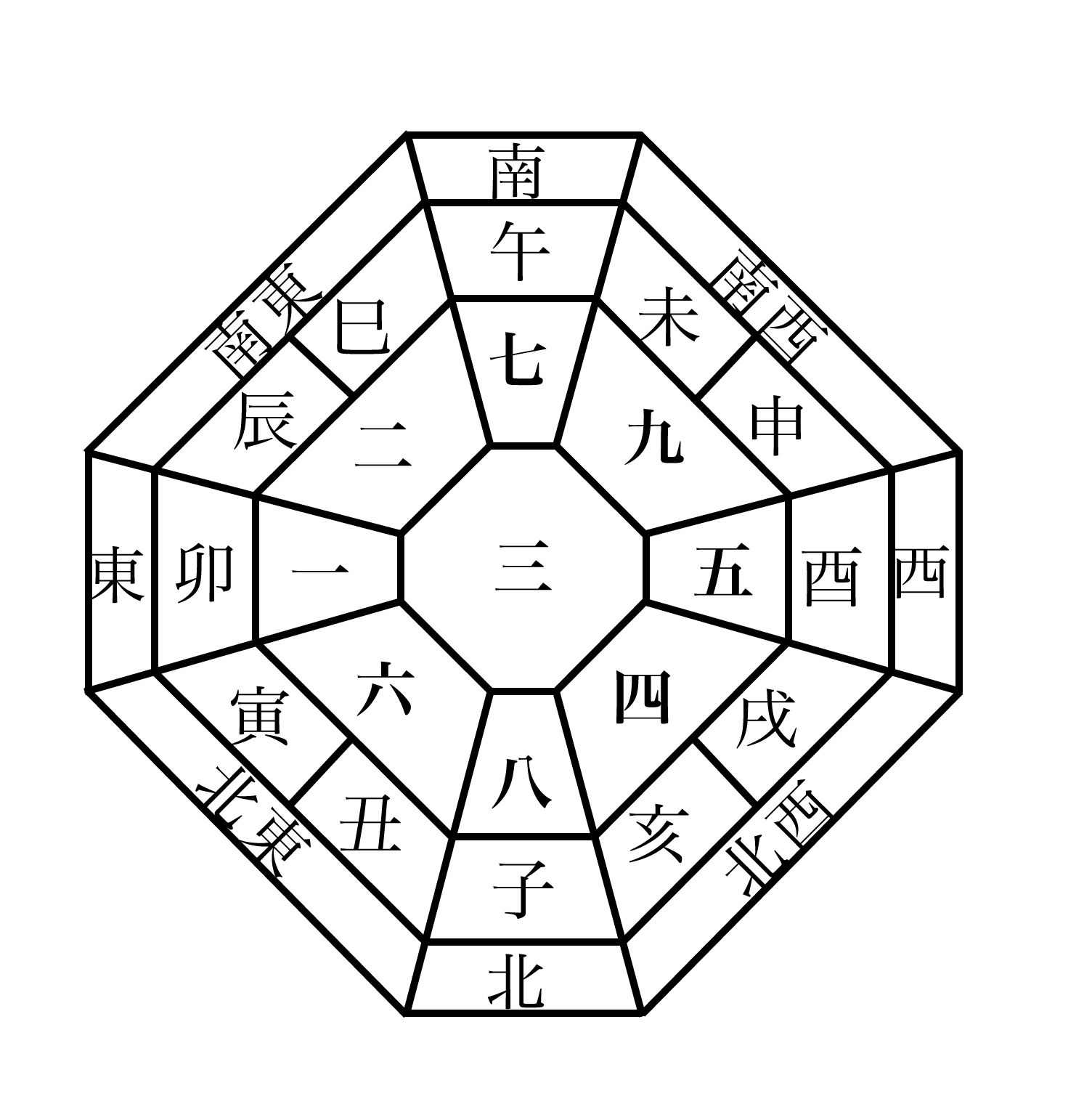 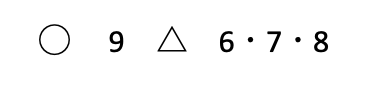 1）自分の吉方位を書き込む　○・△
2）凶方位を消す
3）行かれる吉方位の作用をサブテキストで確認する。
凶方位一覧

・五黄殺
・暗剣殺
・歳破
・水火殺
・本命殺
・本命的殺
・月命殺
・月命的殺
[Speaker Notes: 【スライドの目的】

☆　吉方位鑑定実践



１）講師が自分（受講生の事例でも良い）の吉方位を書き込む。
○・△

２）凶方位を消す　下記を読み上げること。

すべの運気が衰退する、　五黄殺
他人のせいで運気が下降する、　暗剣殺
持っているものを失う、　歳破
水火殺の有無を確認してください、2024年は水火殺はありません。


今度は人によって違ってきます。自分の本命と月命を思い出してください。

自分らしさを失う、　本命殺
その向かい側、　本命的殺
性格が損なわれる、　月命殺
その向かい側、　月命的殺]